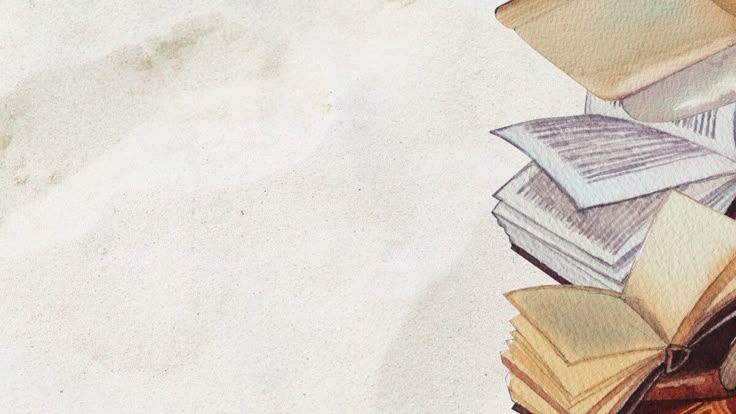 CHÚA NHẬT XIII THƯỜNG NIÊN
NĂM C
Thánh phêrô 
và thánh phaolô
tông đồ
Vui học Kinh Thánh
Mt 16, 13-19
VUI HỌC KINH THÁNH
LẮNG NGHE LỜI CHÚA
Mt 16,13-19
Chun nguyễnơ
Tin Mừng Chúa Giêsu Kitô theo Thánh Matthêu
Khi ấy, Chúa Giêsu đến địa hạt thành Cêsarêa Philipphê, và hỏi các môn đệ rằng: “Người ta bảo Con Người là ai?” Các ông thưa: “Người thì bảo là Gioan Tẩy Giả, kẻ thì bảo là Êlia, kẻ khác lại bảo là Giêrêmia hay một tiên tri nào đó”.
Chúa Giêsu nói với các ông: “Phần các con, các con bảo Thầy là ai?” Simon Phêrô thưa rằng: “Thầy là Ðức Kitô, Con Thiên Chúa hằng sống”. Chúa Giêsu trả lời rằng: “Hỡi Simon con ông Giona, con có phúc, vì chẳng phải xác thịt hay máu huyết mạc khải cho con, nhưng là Cha Thầy, Ðấng ngự trên trời. Vậy Thầy bảo cho con biết:
Con là Ðá, trên đá này Thầy sẽ xây Hội Thánh của Thầy, và cửa địa ngục sẽ không thắng được. Thầy sẽ trao cho con chìa khoá nước trời. Sự gì con cầm buộc dưới đất, trên trời cũng cầm buộc; và sự gì con cởi mở dưới đất, trên trời cũng cởi mở”.
Đó là lời Chúa
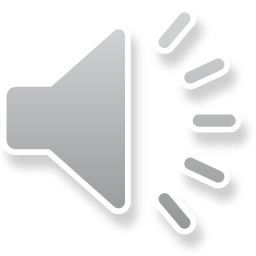 START
BIBLE
GAME
Câu 1 : Chúa Giêsu hỏi các môn đệ về ai?
c
o
n
n
ư
g
ờ
i
Câu 2: Người ta nói Chúa là ai?
01
aa
n
o
g
i
Ẩ
i
g
y
t
Ả
Câu 3: Chúa hỏi: “Các con bảo Thầy là ai?”, ai  đã trả lời?
o
n
m
s
i
P
r
ô
h
ê
CÂU 4: Phêrô tuyên xưng 
Chúa Giêsu là ai??
n
o
c
i
n
t
h
c
h
a
ê
ú
02
Câu 5: Chúa Giêsu gọi Phêrô là gì?
n
t
ả
g
đ
á
02
Câu 6: Chúa Giêsu trao cho 
Phêrô thứ gì trên trời?
h
c
h
a
a
ó
K
ì
02
Câu 7 : Ai là vị Giáo hoàng đầu tiên của Giáo hội?
ê
P
h
r
ô
02
Câu 8 : Thánh Phaolô được gọi là tông đồ của ai?
n
ạ
d
Â
n
g
o
i
02
Câu 9 : Lễ kính hai Thánh Phêrô và Phaolô là ngày nào?
y
n
g
à
2
9
t
g
h
á
6
n
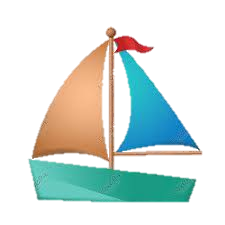 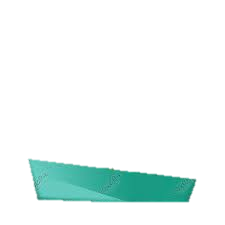 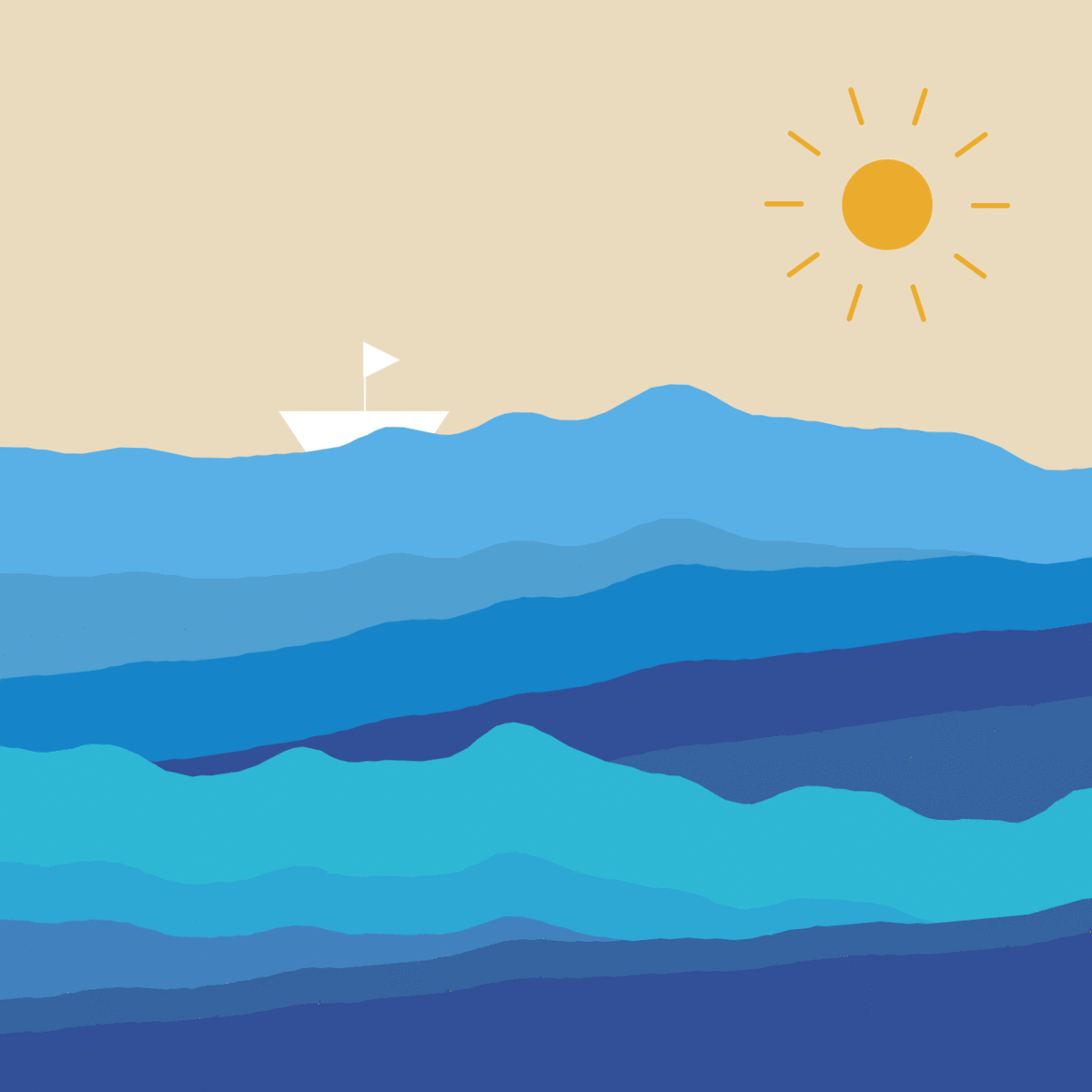 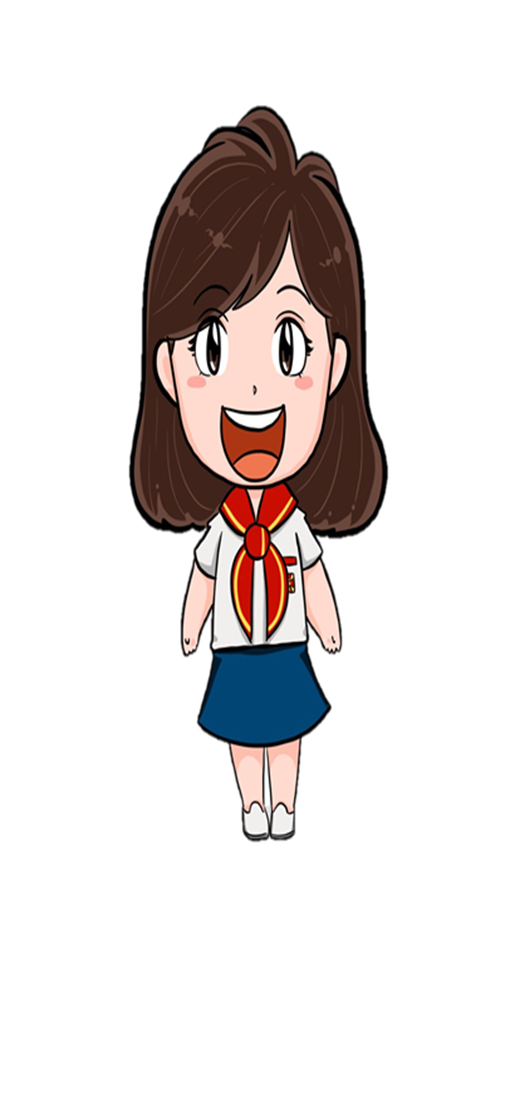 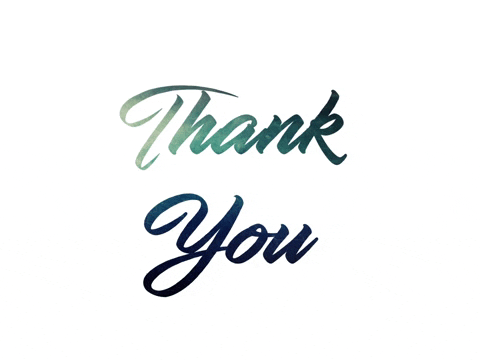